La chanson de la rentrée

C’est la rentrée ce matin
Bonjour, bonjour les copains
Les vacances sont finies
Pour les grands et les petits

Sur le chemin de l’école, je danse la farandole
Sur le chemin de l’école, je chante do ré mi fa sol
Sur le chemin de l’école, je danse la farandole
Sur le chemin de l’école, je chante do ré mi fa sol

C’est la rentrée aujourd’hui
Bonjour, bonjour les amis
Vite il faut se dépêcher
Je veux je veux m’amuser

Sur le chemin de l’école, je danse la farandole
Sur le chemin de l’école, je chante do ré mi fa sol
Sur le chemin de l’école, je danse la farandole
Sur le chemin de l’école, je chante do ré mi fa sol

C’est la rentrée maintenant
Bonjour, bonjour les enfants
Venez danser les loustics
En français sur ma musique 

Sur le chemin de l’école, je danse la farandole
Sur le chemin de l’école, je chante do ré mi fa sol
Sur le chemin de l’école, je danse la farandole
Sur le chemin de l’école, je chante do ré mi fa sol
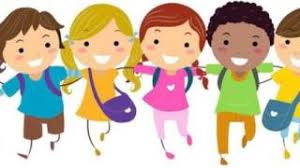 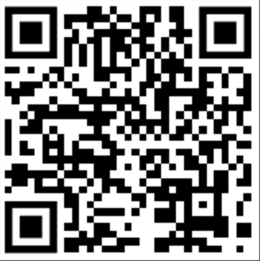 Cinq petits canards

Cinq petits canards s’en vont au loin
Au fond de l’eau et loin loin loin
Maman canard fait coin coin coin
Quatre petits canards reviennent

Quatre petits canards s’en vont au loin
Au fond de l’eau et loin loin loin
Maman canard fait coin coin coin
Trois petits canards reviennent

Trois petits canards s’en vont au loin
Au fond de l’eau et loin loin loin
Maman canard fait coin coin coin
Deux petits canards reviennent

Deux petits canards s’en vont au loin
Au fond de l’eau et loin loin loin
Maman canard fait coin coin coin
Un petit canard revient

Un petit canard s’en va au loin
Au fond de l’eau et loin loin loin
Maman canard fait coin coin coin
Point d’petits canards revient

Hooo

Maman canard fait coin coin coin
Cinq petit canards reviennent
Cinq petit canards reviennent
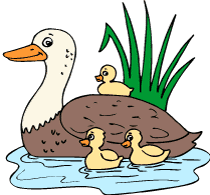 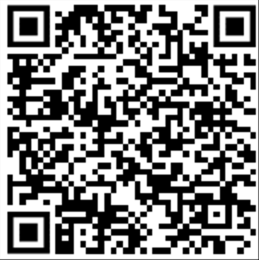 J’apprends à lire et à compter

J’apprends à lire et à compter
Bientôt je saurai écrire
J’apprends à lire et à compter
J’apprends aussi à dessiner

A B C D E F G
1 2 3  c’est terminé

A l’école ou à  la maison
Je me promène avec mes livres
A l’école ou à  la maison
Je me récite mes leçons

A B C D E F G
1 2 3  c’est terminé

Quand j’aurai fini mon cahier
Et quand j’aurai fini mon livre
Quand j’aurai fini mon cahier
Je saurai tout mon alphabet

A B C D E F G
1 2 3  c’est terminé
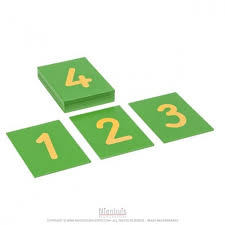 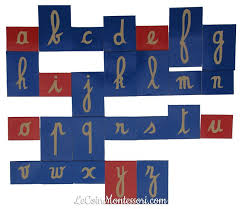 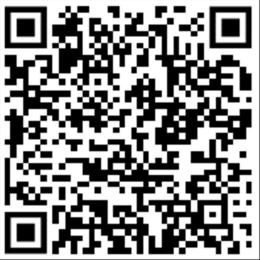 Colchiques dans les prés


Colchiques dans les prés
Fleurissent, fleurissent
Colchiques dans les prés
C'est la fin de l'été
La feuille d'automne
Emportée par le vent
En rondes monotones
Tombe en tourbillonnant

Nuage dans le ciel
S'étire, s'étire
Nuage dans le ciel
S'étire comme une aile
La feuille d'automne
Emportée par le vent
En rondes monotones
Tombe en tourbillonnant

Châtaignes dans les bois
Se fendent, se fendent
Châtaignes dans les bois
Se fendent sous nos pas
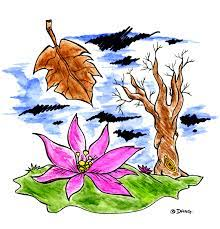 La feuille d'automne
Emportée par le vent
En rondes monotones
Tombe en tourbillonnant

Et ce chant dans mon cœur
Murmure, murmure
Et ce chant dans mon cœur
Murmure le bonheur
La feuille d'automne
Emportée par le vent
En rondes monotones
Tombe en tourbillonnant
La feuille d'automne
Emportée par le vent
En rondes monotones
Tombe en tourbillonnant
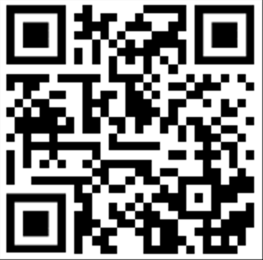 J’ai rencontré des champignons


J’ai rencontré des champignons,
Des blancs, des jaunes et des oranges,
J’ai rencontré des champignons,
Qui poussaient sur le frais gazon.

Refrain
Des tous petits, des gros, des minces,
Des tous petits et des géants.

Je les ai mis dans mon panier,
Les blancs, les jaunes et les oranges,
Je les ai mis dans mon panier,
A ma maman les ai portés.

Refrain
Les tous petits, les gros, les minces,
Les tous petits et les géants.

C’est défendu de les manger, 
Les blancs, les jaunes et les oranges,
C’est défendu de les manger, 
Alors je les ai replantés.

Refrain
Les tous petits, les gros, les minces,
Les tous petits et les géants
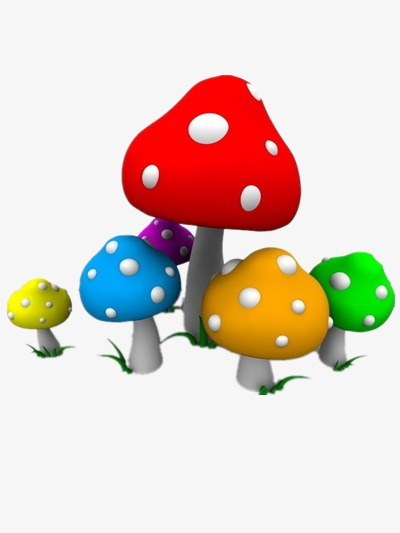 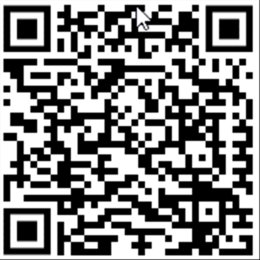 C'est monsieur l’automne
Michel Agneray 

Refrain 
Toc toc toc !
Qui a frappé à la porte ?
C'est monsieur l'automne.
Que voulez-vous, mon ami ?
M'installer ici !

Je viens repeindre la forêt
C'est parfait !
Dire adieu à monsieur l'été
M'sieur l'été !
Je vous apporte un parapluie
Sapristi !
Car je vais faire tomber la pluie
Ça suffit !

Refrain 

Je viens cueillir des champignons
Ça, c'est bon !
Au milieu de votre salon
Ah ! ça, non !
Je vous apporte un paravent
Ah ! vraiment ?
Car je vais faire souffler le vent
Pas marrant !

Refrain
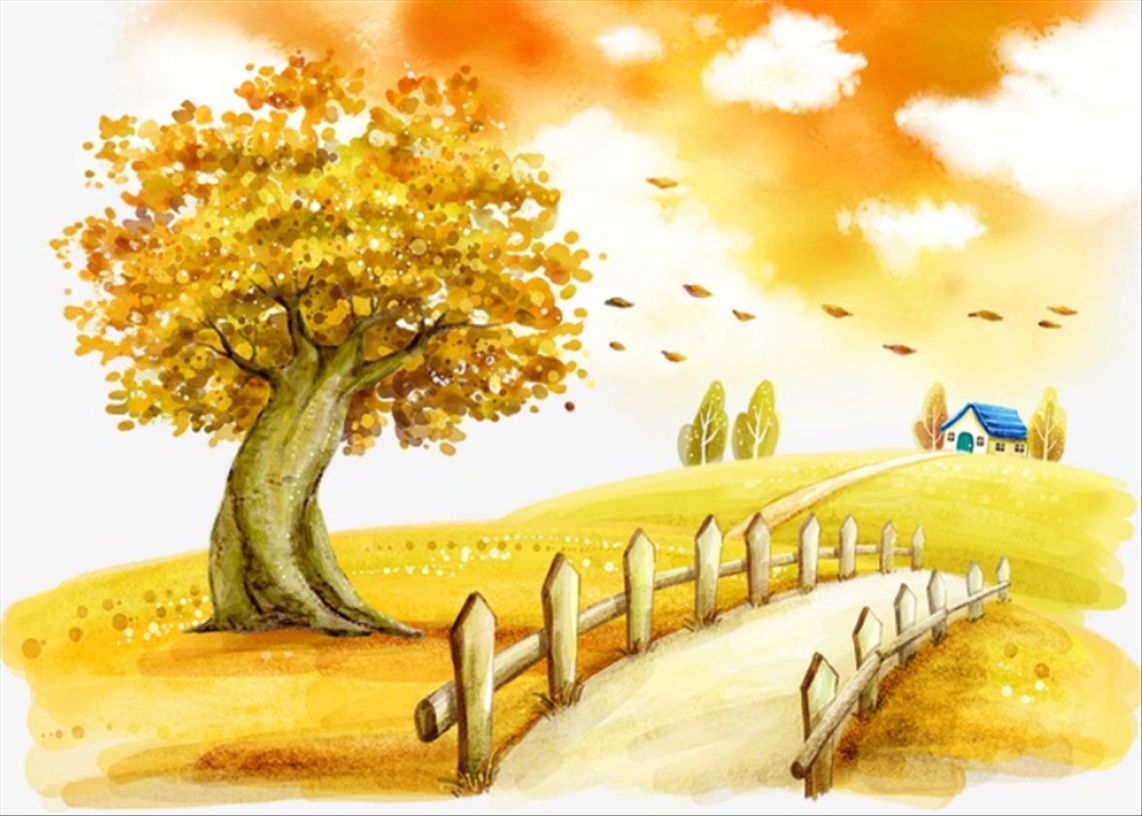 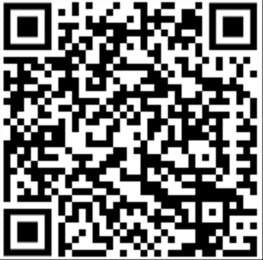 Le traineau du Père Noël

REFRAIN:
Petit Renne tire, traîne le traîneau
1, 2, 3, il est plein de cadeaux   
Petit Renne tire, traîne le traîneau
Ding, ding, ding, on entend les grelots.            
C'est le Père Noël qui conduit tes pasTu survoles les montagnes, tu traverses les grands bois
Petit Renne tire, traîne le traîneau
Petit Renne, ne traîne pas trop. 
REFRAIN 
 
Dans la nuit où il fait si noir, si froidLa lumière des étoiles t’éclaire le chemin des toitsPetit Renne tire, traîne le traîneauPetite Renne, ne traîne pas trop.

REFRAIN

Si tu ne veux pas rencontrer le loup
Tu pourras rester dormir et passer la nuit avec nous
Petit Renne tire, traîne le traîneau
Petite Renne, ne traîne pas trop.

REFRAIN
Et demain matin, au pied du sapinJe trouverai mes cadeaux, mais vous serez déjà si loin.Petit Renne tire, traîne le traîneauPetite Renne, ne traîne pas trop
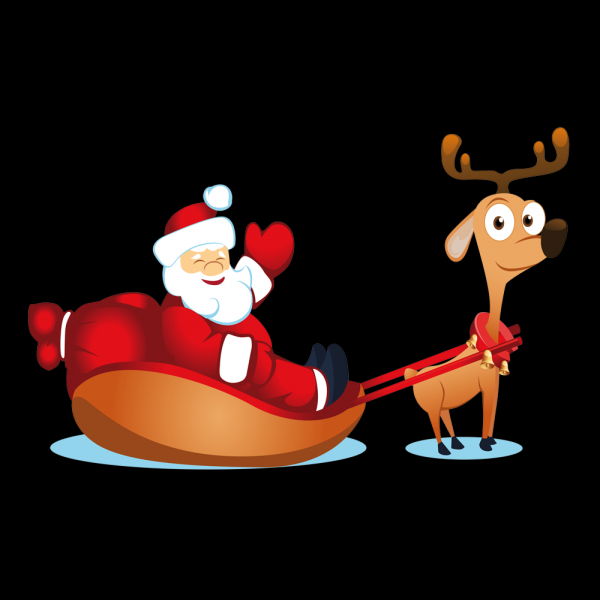 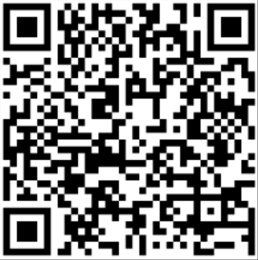 L’hiver
Jacky Galou


AÏE AïE AÏE J’ai froid aux oreilles
Des chaussettes pour mes orteils
OUILLE OUILLE OUILLE Mes pieds sont gelés
Je mets mes bottes dorées

REFRAIN:
Les flocons de neige tombent tombent tombent
Les flocons de neige tombent sur mon nez

OUH LALA Que mes mains sont froides
Je mets mes moufles bien chaudes
OUH OUH OUH Comme j’ai froid au cou
Je mets mon écharpe à trous

REFRAIN

GLA GLA GLA Mes bras sont gelés
Je mets mon manteau fourré
Maintenant je m’en vais dehors
Mon bonhomme de neige j’t’adore

REFRAIN X2
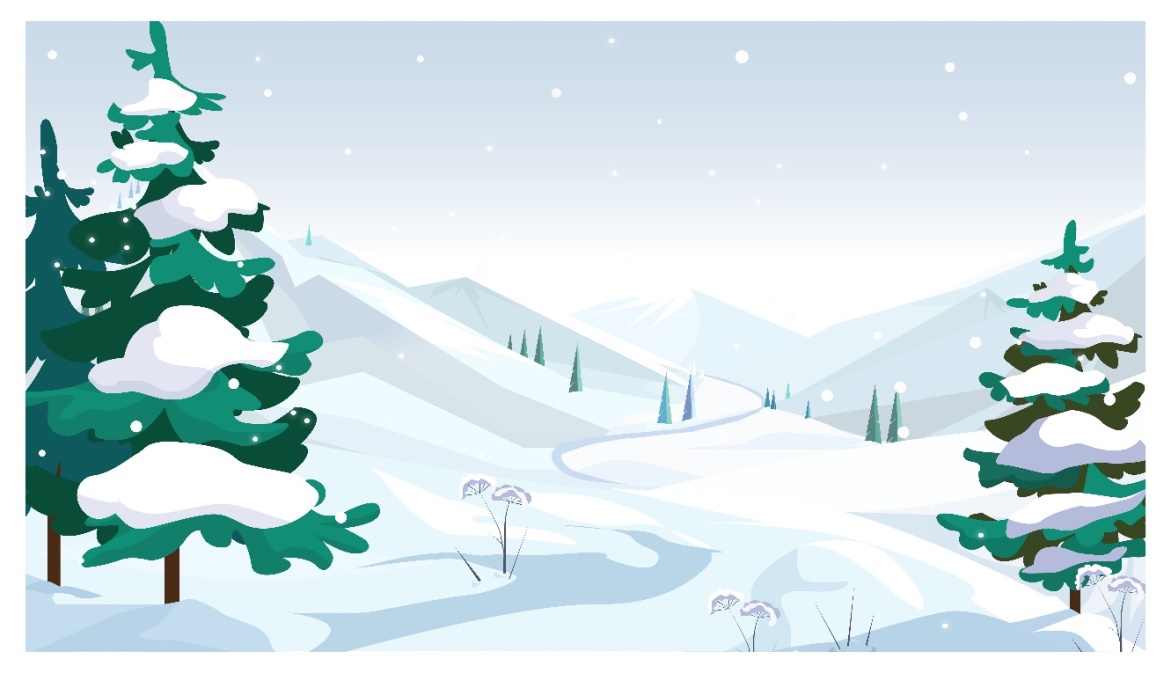 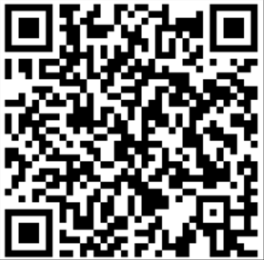 Neige neige blanche

Neige, neige blancheTombe sur mes manches Et sur mon tout petit nezQui est tout gelé.Neige, neige blancheTombe sur ma têteEt sur mes grands souliersQui sont tout mouillés.Neige, neige blancheViens que je te mangePose-toi tout doucementComme un p'tit fondant. 
Ham !
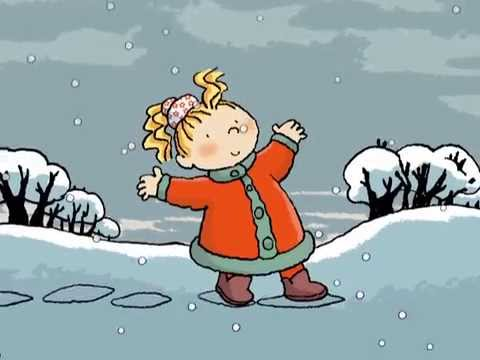 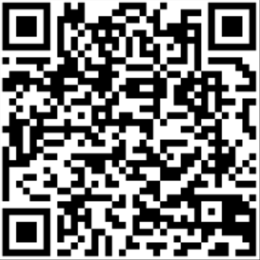 Petit flocon

Au milieu de la nuit
Et sans faire de bruit
Tombent petits flocons,
Tourbillonnent en rond
Virevoltent et s’envolent,
Dans une farandole
Recouvrant les sapins
Jusqu’au petit matin.

Au milieu de la nuit
Et sans faire de bruit
Tombent petits flocons…
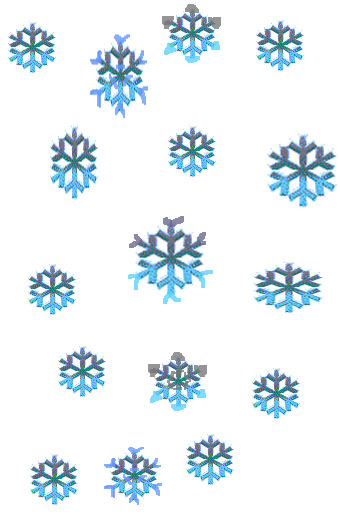 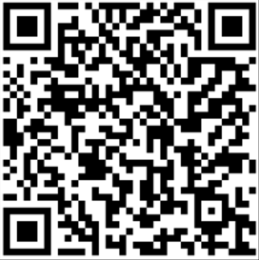 La princesse qui se grattait les fesses 

C'était une princesse Qui se grattait les fesses 
Qui se grattait, qui se grattait les fesses 
On lui disait sans cesse 
Faut arrêter princesse 
Faut arrêter, faut arrêter princesse 

Refrain : On n'a pas l'droit 
On n'a pas l'droit 
Quand on est une princesse 
On n'a pas l'droit 
On n'a pas l'droit 
De se gratter les fesses 

Quand on est une princesse 
On peut se faire des tresses 
On peut se faire, on peut se faire des tresses 
Quand on est une princesse 
On peut partir en Grèce 
On peut partir, on peut partir en Grèce 

Refrain

Alors notre princesse 
N'a plus gratté ses fesses 
N'a plus gratté, n'a plus gratté ses fesses 
Mais elle a décidé 
De se gratter le nez 
De se gratter, de se gratter le nez 

Mais elle a décidé 
De se gratter le nez 
De se gratter, de se gratter le nez 

Jean René Extrait du CD “Moustache chocolat”, 1991
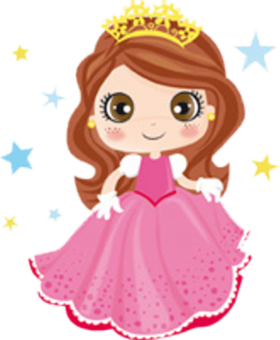 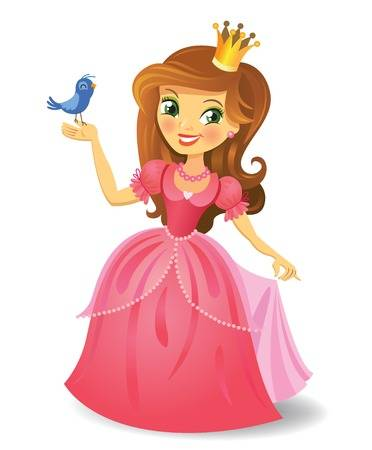 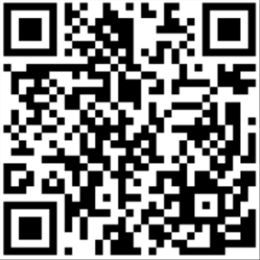 J’entends voler 5 moustiquesEt ça m’empêche de dormirJe n’voudrais pas qu’ils me piquentMais ils ne veulent pas partir
Il y en a un sur mon ventre
Un autre sur mon épaule
Il y en a un sur ma joue
Et un autre sur ma tête
Et le dernier dans ma main (bis)

J’entends voler 6 moustiquesEt ça commence à m’énerver
Je n’voudrais pas qu’ils me piquentMais ils ne veulent pas bouger

Il y en a un sur mes fesses
Et  un autre sur mon ventre
Il y en a un sur mon épaule
Et un autre sur ma joue
il y en a un sur ma tête
Et le dernier dans ma main (bis)

J’entends voler 7 moustiquesEt ça me rend complètement fou
Je n’voudrais pas qu’ils me piquentMais ils en sort de partout

Il y en a un sur mon voisin
Et  un autre sur mes fesses
Il y en a un sur mon ventre
Un autre sur mon épaule
il y en a un sur ma joue
Et un autre sur ma tête
Et le dernier dans ma main (bis)
Les moustiques
J’entends voler 1 moustiqueEt ca m’empêche de dormirJe n’voudrais pas qu’il me piqueMais il ne veut pas partirIl s'est posé dans ma main (bis)

J’entends voler 2 moustiquesEt ça m’empêche de dormirJe n’voudrais pas qu’ils me piquentMais ils ne veulent pas partirIl y en a un sur ma tête
l’autre posé dans ma main (bis)

J’entends voler 3 moustiquesEt ça m’empêche de dormirJe n’voudrais pas qu’ils me piquentMais ils ne veulent pas partirIl y en a un sur ma joue
Et un autre sur ma tête
Et le dernier dans ma main (bis)

J’entends voler 4 moustiquesEt ça m’empêche de dormirJe n’voudrais pas qu’ils me piquentMais ils ne veulent pas partir
Il y en a un sur mon épaule
Et un autre sur ma joue
Il y en a un sur ma tête
Et le dernier dans ma main (bis)
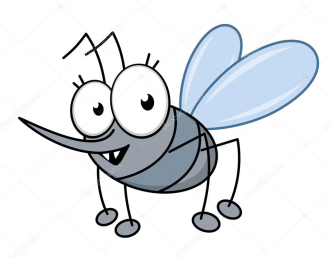 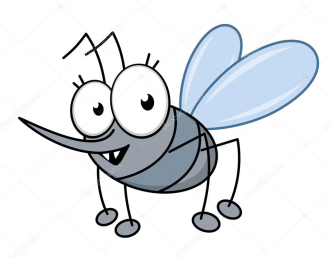 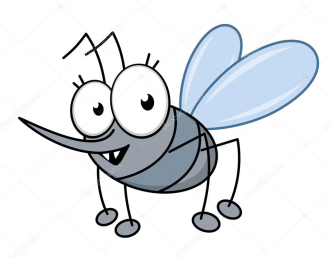 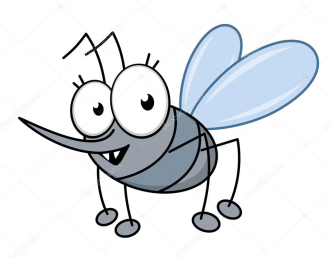 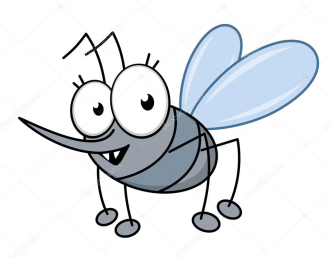 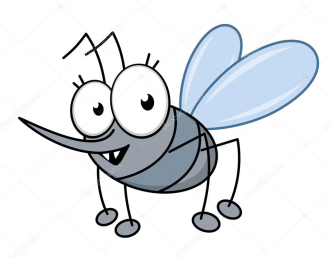 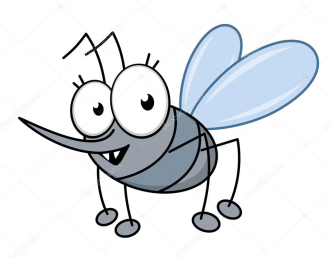 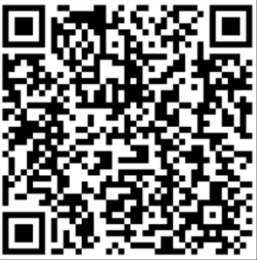 Pas sages 
(Jean René)

Refrain : 
Pas sages, pas sages,
On n’est pas toujours sages.
Pas sages, pas sages,
On n’est pas toujours sages.

Faudrait que j’arrose, les fleurs de maman,
Mais moi c’qui m’amuse, c’est d’arroser, les gens. 

Refrain 

Faudrait que je range, tout un tas d’assiettes,
Mais moi c’qui m’amuse, c’est d’les mettre sur la tête.
 
Refrain 

Faudrait que je bouche, mes tubes de peinture,
Mais moi c’qui m’amuse, c’est d’repeindre les murs.

Refrain 

Faudrait qu’j’aide mon frère, à découper son jeu, 
Mais moi c’qui m’amuse, c’est d’lui couper les ch’veux

Refrain 

Faudrait que j’m’habille, pour descendre dans la rue,
Mais moi c’qui m’amuse, c’est d’me prom’ner tout nu
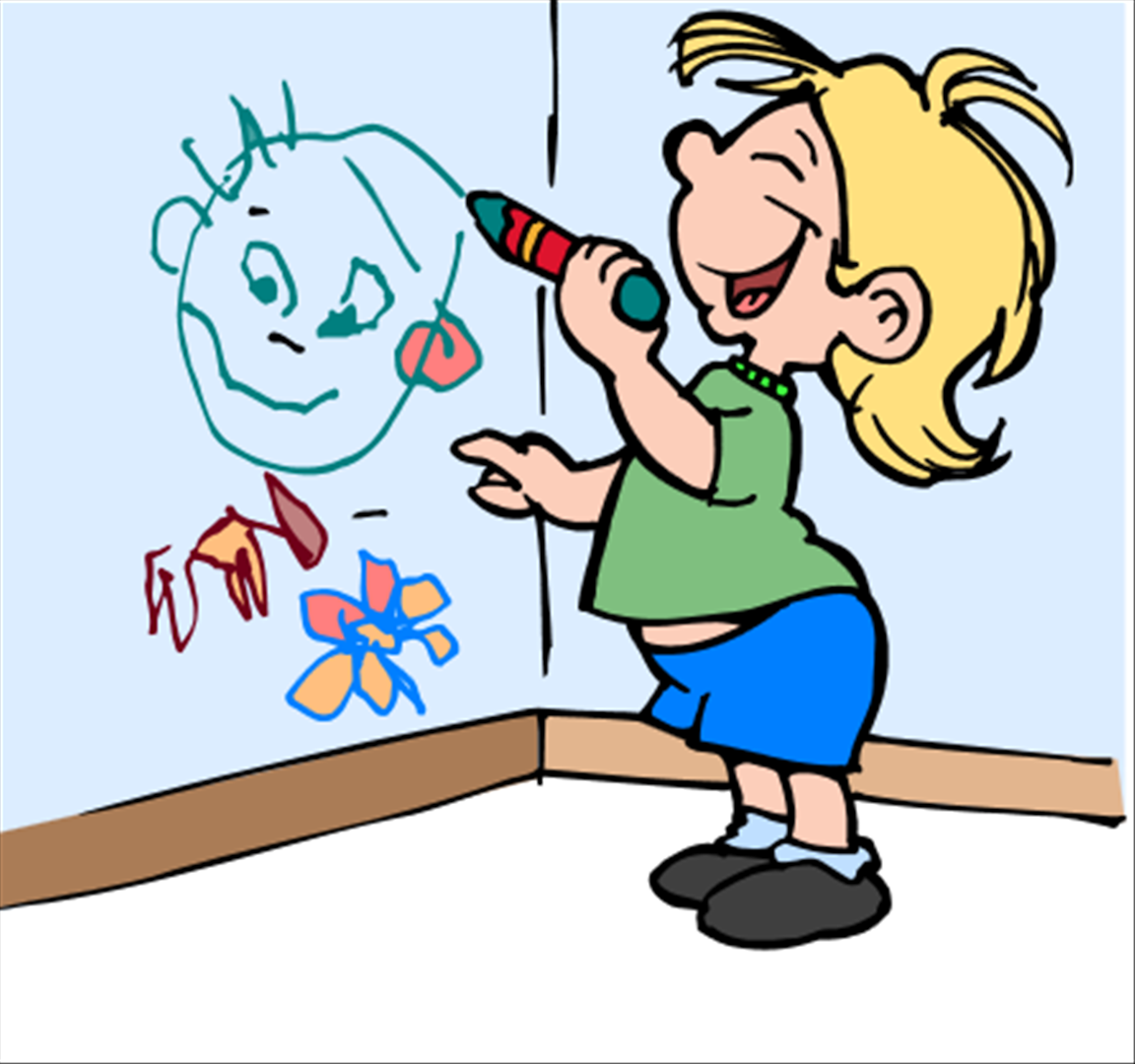 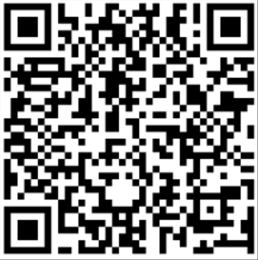 If you are happy

If you're happy happy happy
clap your hands.
If you're happy happy happy
clap your hands.
If you're happy happy happy
clap your hands, clap your hands.
If you're happy happy happy
clap your hands.

If you're angry angry angry
stamp your feet.
If you're angry angry angry
stamp your feet.
If you're angry angry angry
stamp your feet, stamp your feet.
If you're angry angry angry
stamp your feet.

If you're scared scared scared
say, "Oh no!"
If you're scared scared scared
say, "Oh no!"
If you're scared scared scared
say, "Oh no!" Say, "Oh no!"
If you're scared scared scared
say, "Oh no!“

If you're happy happy happy
clap your hands.
If you're happy happy happy
clap your hands.
If you're happy happy happy
clap your hands, clap your hands.
If you're happy happy happy
clap your hands.
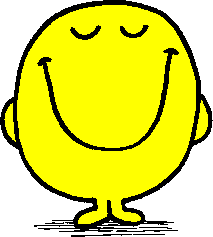 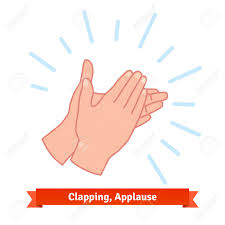 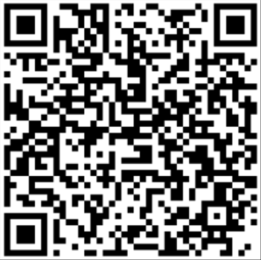